Löpning + Tabata Styrka Sommaren 2014
Vecka 2
Vecka 1
Vecka 3
Träningspass 1  90 min 
8 x  1000 m  
2 min vila mellan Intervallen
Styrka Tabata övningar
Träningspass 1  90 min 
8 km löpning på tid 
Max 50 min
Styrka Tabata övningar
Träningspass 1  90 min 
8 km löpning på tid 
Max  50 min
Styrka Tabata övningar
Träningspass 2  90 min 
8 km löpning på tid
Max 50 min
Styrka Tabata övningar
Träningspass 2  90 min 
8 x  1000 m  
2 min vila mellan Intervallen
Styrka Tabata övningar
Träningspass 2  90 min 
8 x  1000 m  
2 min vila mellan Intervallen
Styrka Tabata övningar
Träningspass 1  90 min 
8 x  1000 m  
2 min vila mellan Intervallen
Styrka Tabata övningar
Träningspass 3 90 min
8 km löpning på tid
Max  50 min
Styrka Tabata övningar
Träningspass 3 90 min
8 km löpning på tid 
Max 50 min
Styrka Tabata övningar
3 träningspass i veckan 
När vecka 3 är klar så börjar man om på vecka 1.
Notera träningspassen i en dagbok så kan vi gå igenom dem tillsammans  efteråt
Tabata   (tempo med styrka) 
 6 receptioner per övning * 
20 sekunder jobb 
10 sekunders vila mellan  
 3 X 60 sek Plankan fram & baksidan, per sida#
Styrka
Burpess*
Fällkniv*
Armhävningar *
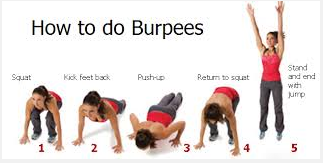 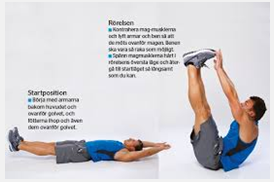 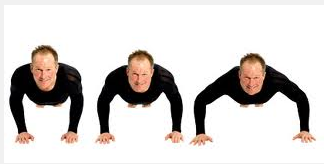 Situps*
Dips*
Rygg*
Sidplankan#
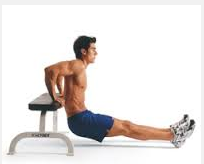 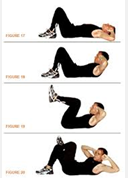 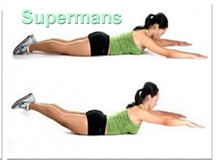 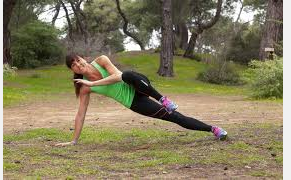 Rygg ryska hunden*
Utfallssteg*
Situps med medicinboll*
Plankan#
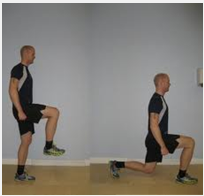 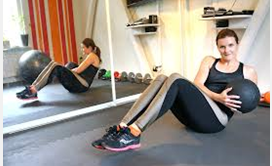 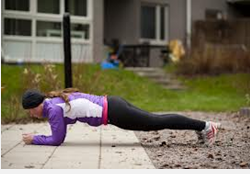 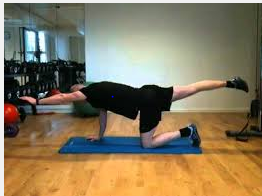